Sesli sesler ve çekimli sesler
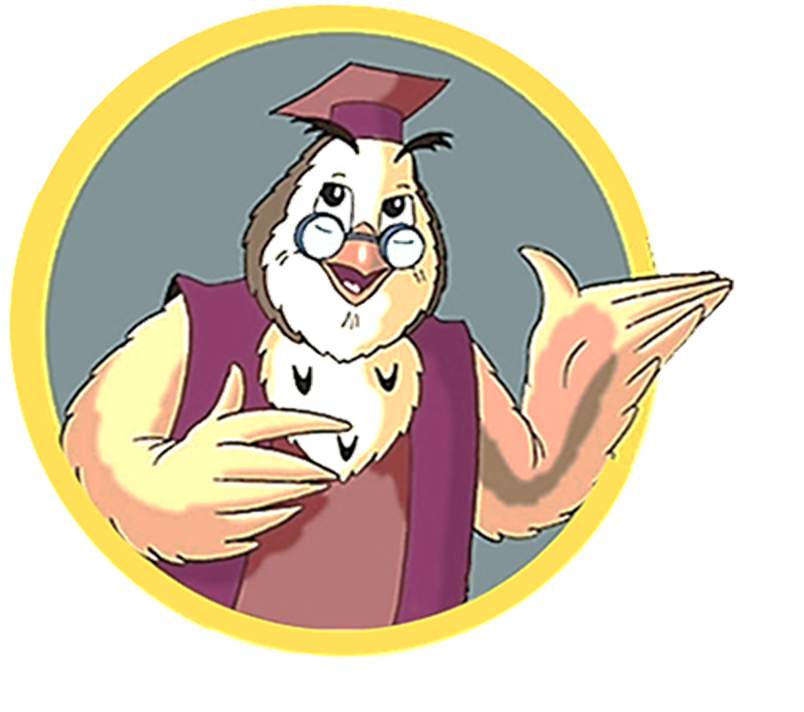 Руководитель: Климова Т.В.
Участники команды: Алесина Е.С., Удалова С.Е., Шаталова Е.В., Хмелёва А.Д, Худайбергенов Д.
Предмет: Методика обучения письму                                                      и чтению лиц с интеллектуальными нарушениями
Wezipeler
Bilim:
- Geçen sesleri we harplary gaýtalamak;
- Bogunlary we üçburç sözleri okamagy öwreniň;
- Shema boýunça sözlem düzmek ukybyny berkitmek.
Düzediş we ösüş:
- Okuwçylaryň sözleýiş endiklerini düzetmek;
- Shema laýyklykda sözlem düzmek, sözlemi gutarmak üçin dürli suratlary ulanmak arkaly mekdep okuwçylarynyň söz düzümini aýdyňlaşdyrmak we giňeltmek.
Bilim:
- Özara kömek bermek, mowzuga gyzyklanma döretmek.
Enjamlar: kompýuter, smartfon.
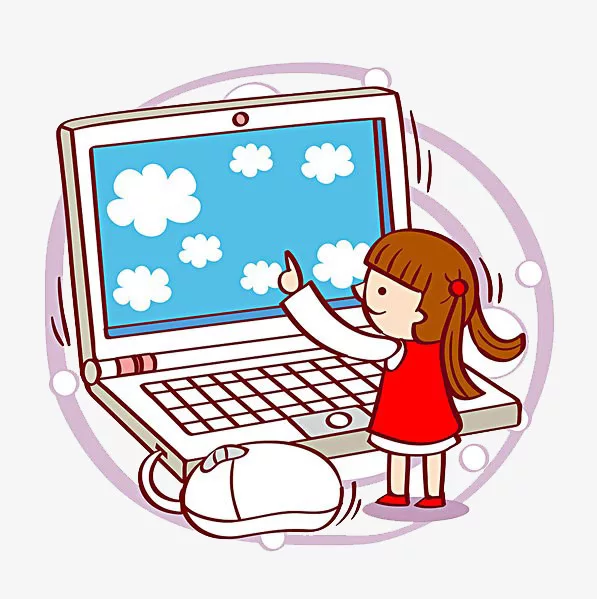 Günüňiz haýyrly bolsun dostlar! Seni görüp begenýärin we hakykatdanam siziň bilen işleşip başlamak isleýärin!
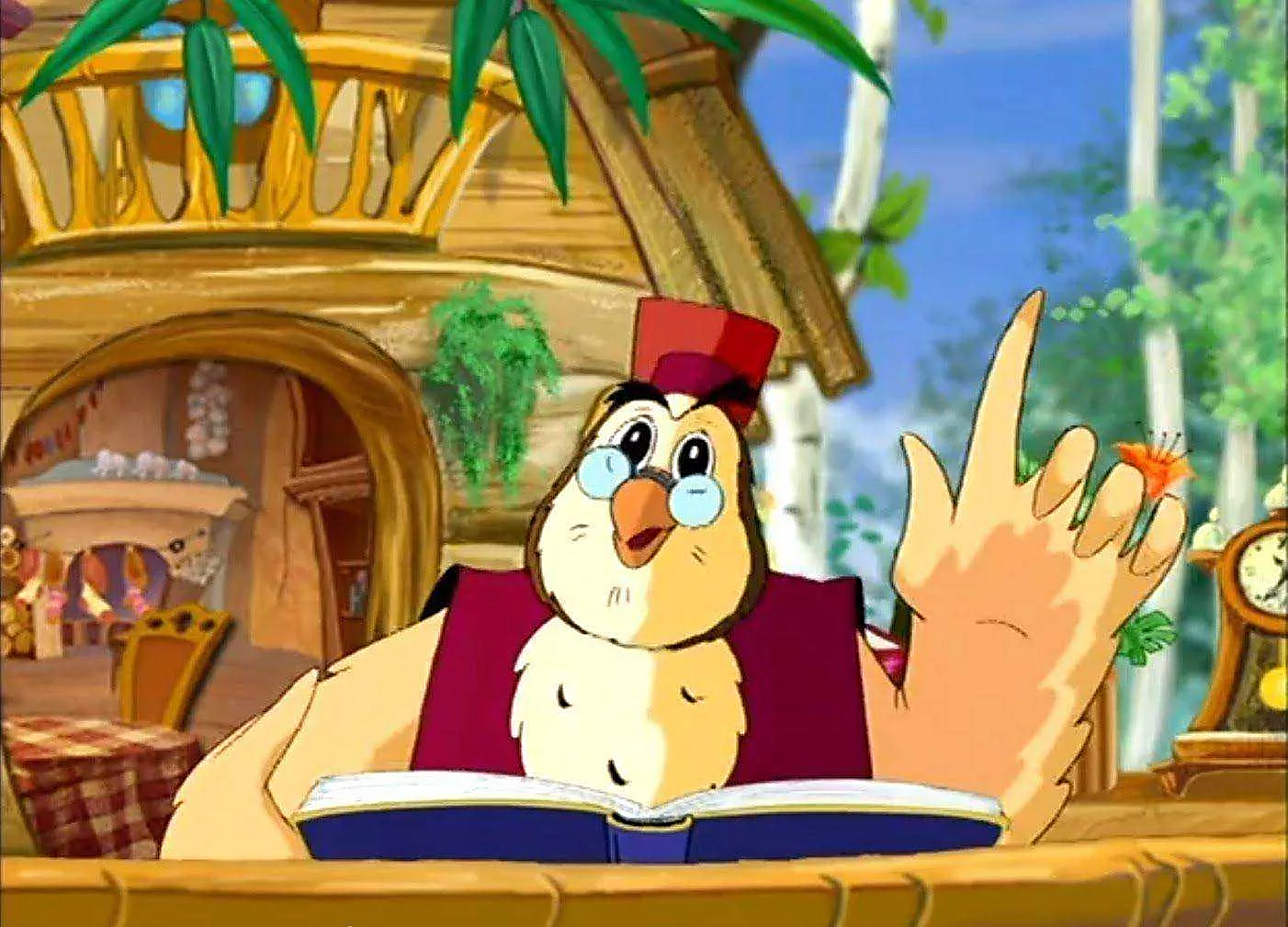 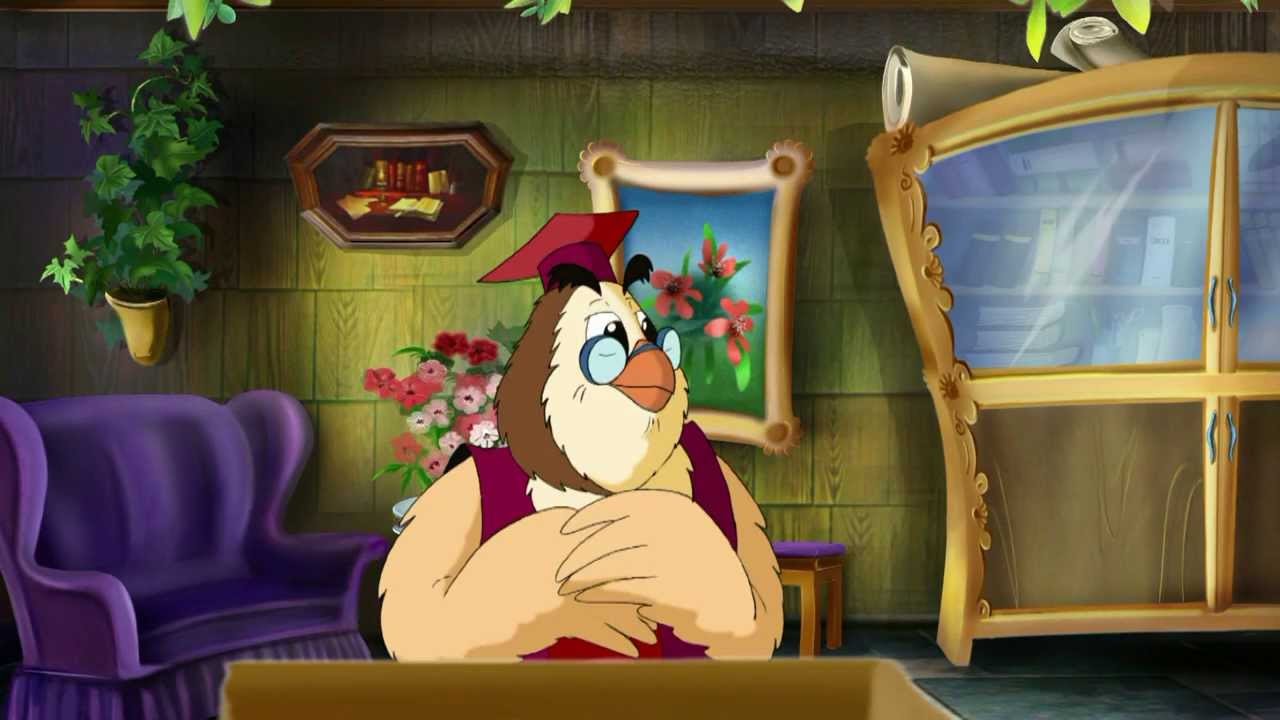 Artikulýasiýa gimnastikasy
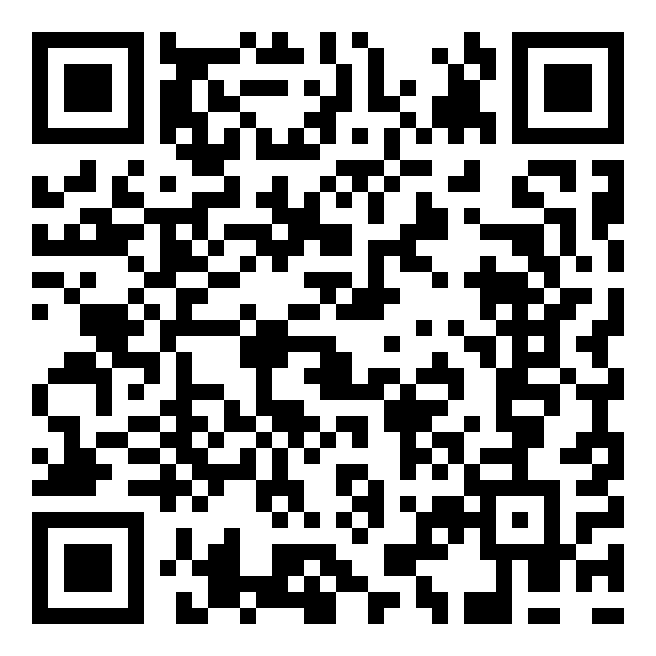 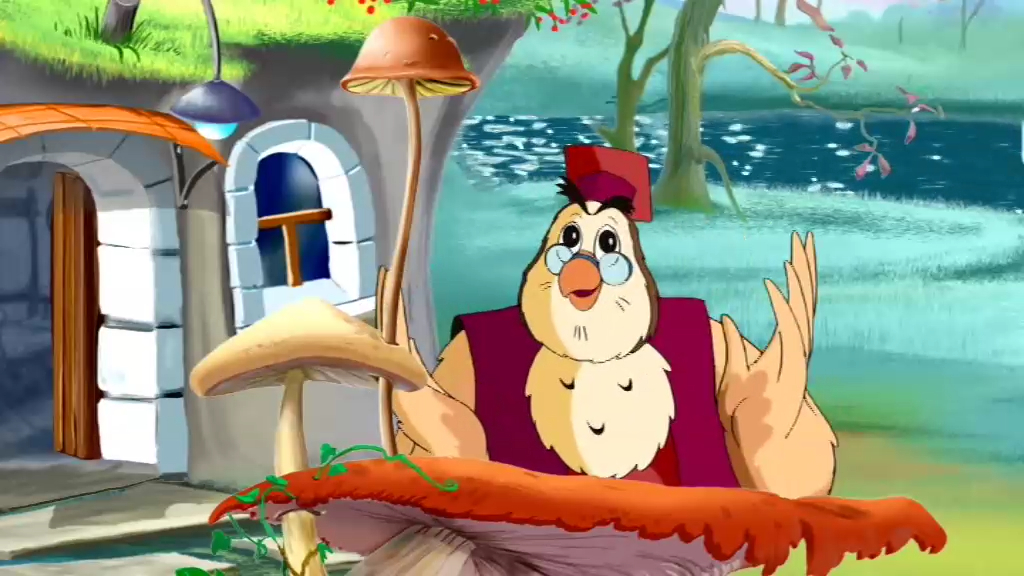 Sesli sesler ve çekimli sesler
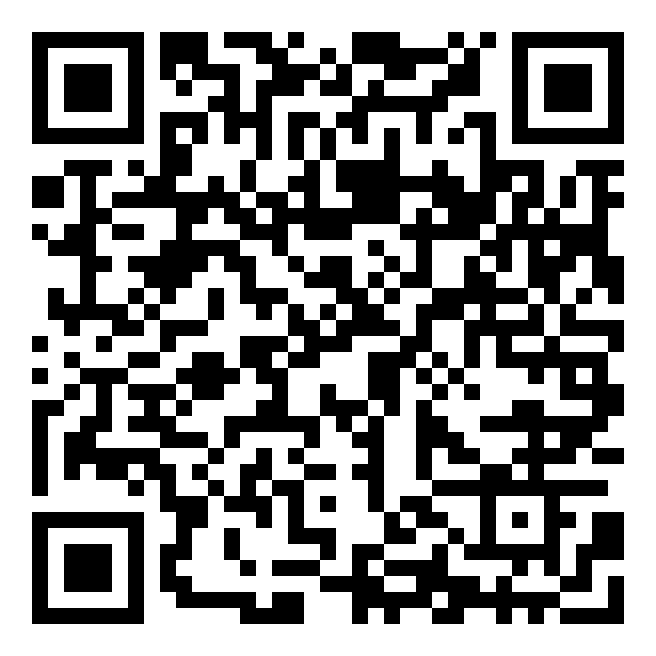 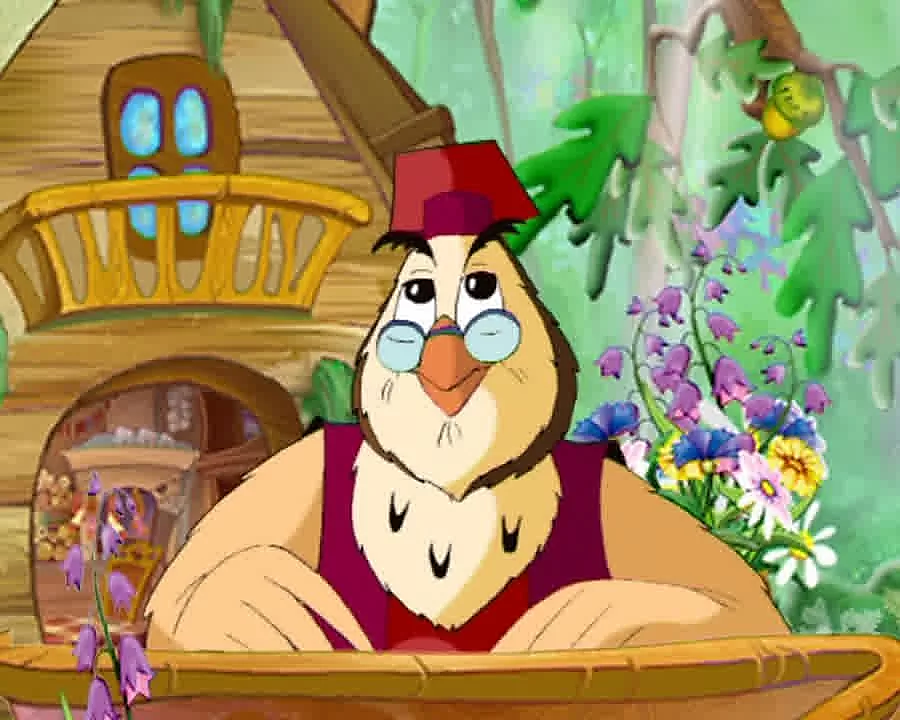 "Artykmaç aýyrmak" oýny
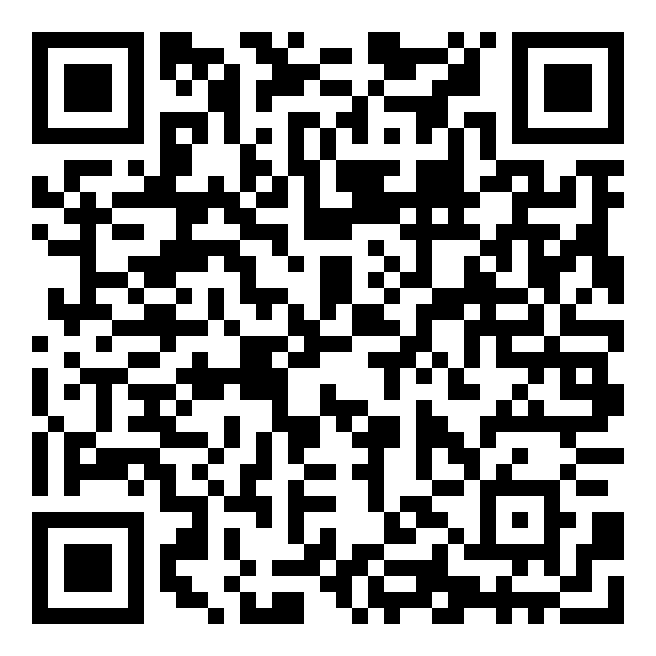 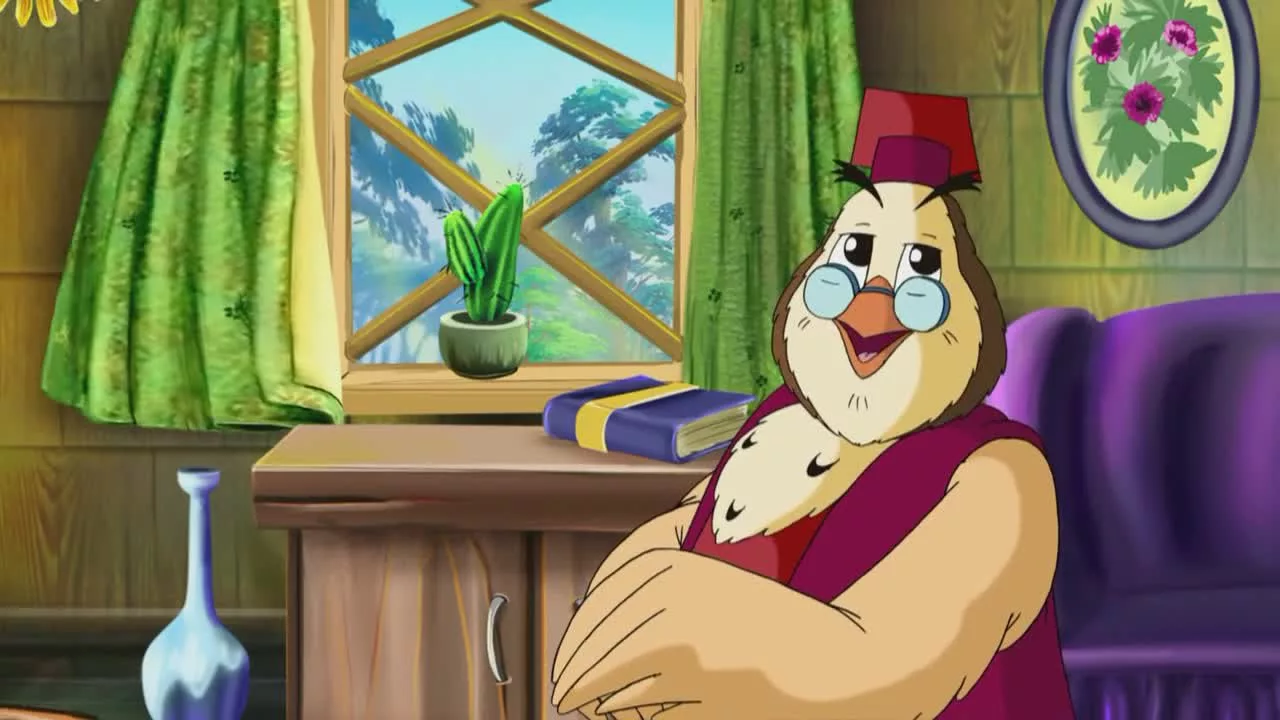 Oýun "Hat saýlaň"
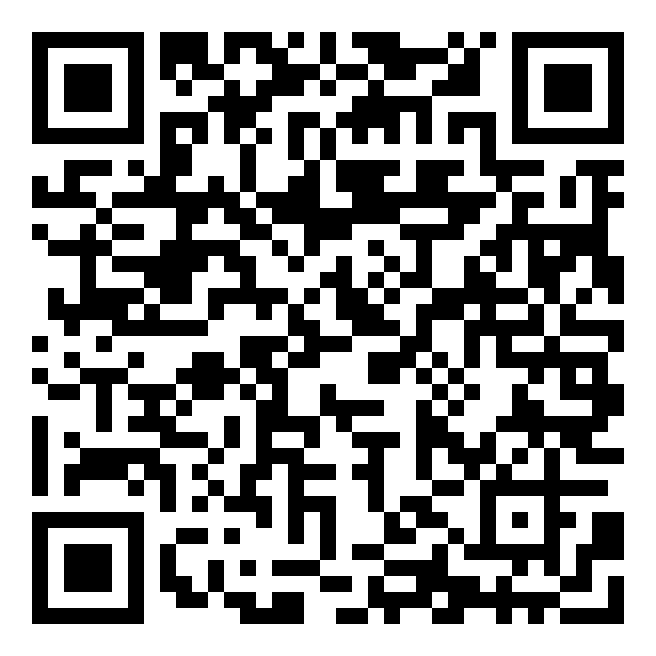 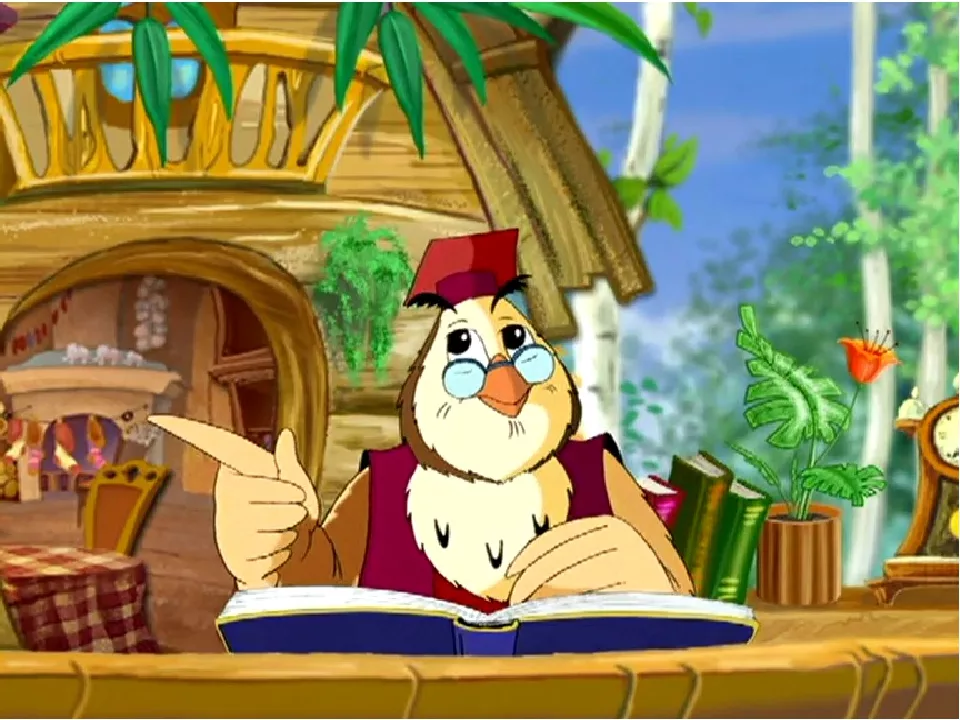 Fizminutka
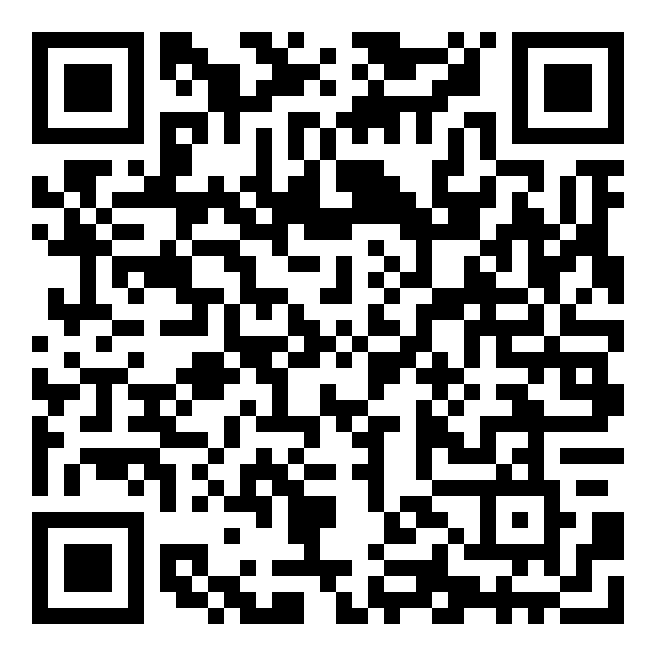 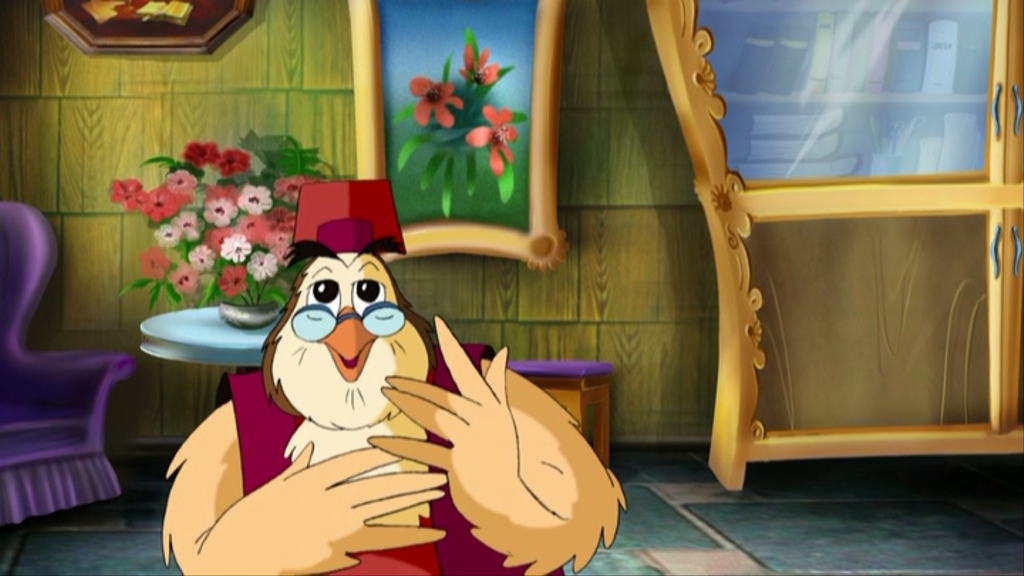 Sözleri düzüň
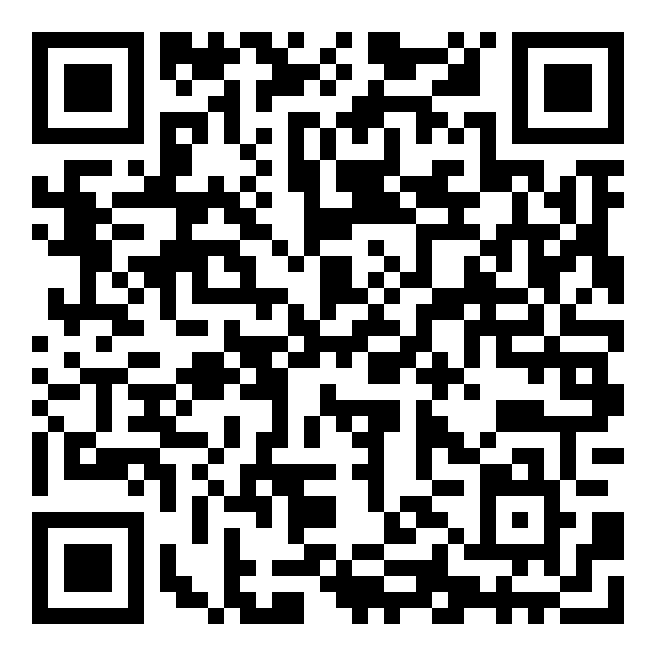 Gowy iş!
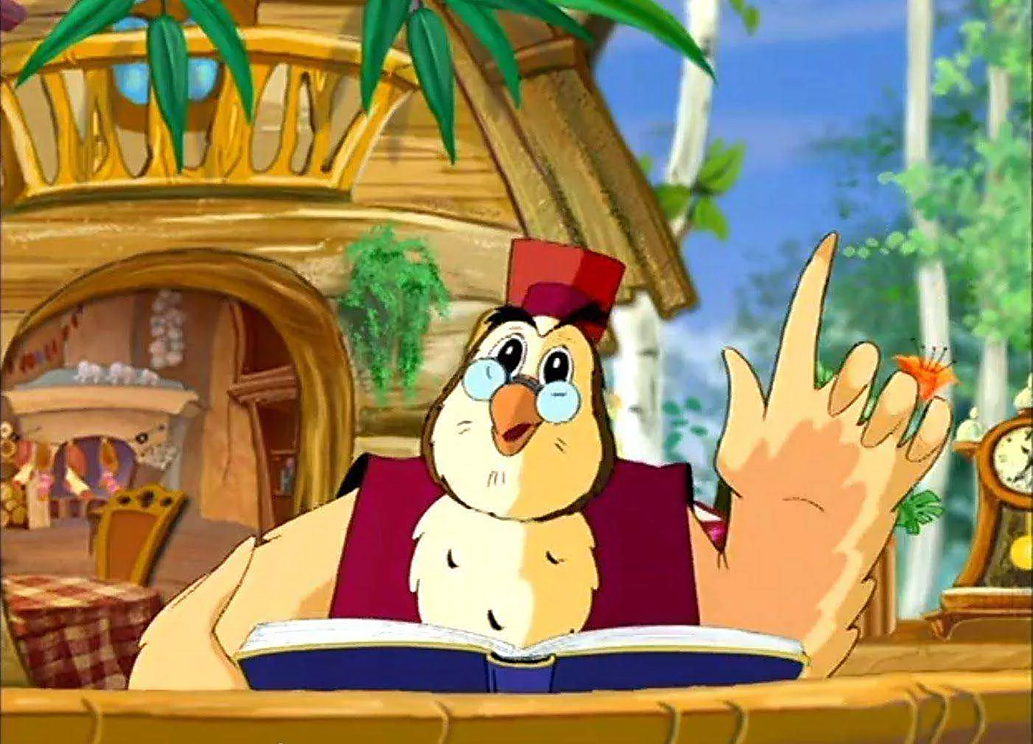